По страницам истории Космоса
Арифметические действия с десятичными дробями
12.04.2022
Цели урока:
обобщить знания учащихся по теме 
«Действия с десятичными дробями»;
формировать знания о первых полетах в космос;
познакомить с биографией Ю.А.Гагарина;
формировать товарищеские отношения, чувство  
ответственности;
способствовать нравственно-патриотическому 
воспитанию школьников.
12 апреля  вся Россия отмечает 
День Космонавтики –
 день запуска на околоземную 
орбиту космического корабля 
«Восток» с первым космонавтом Юрием Гагариным на борту.
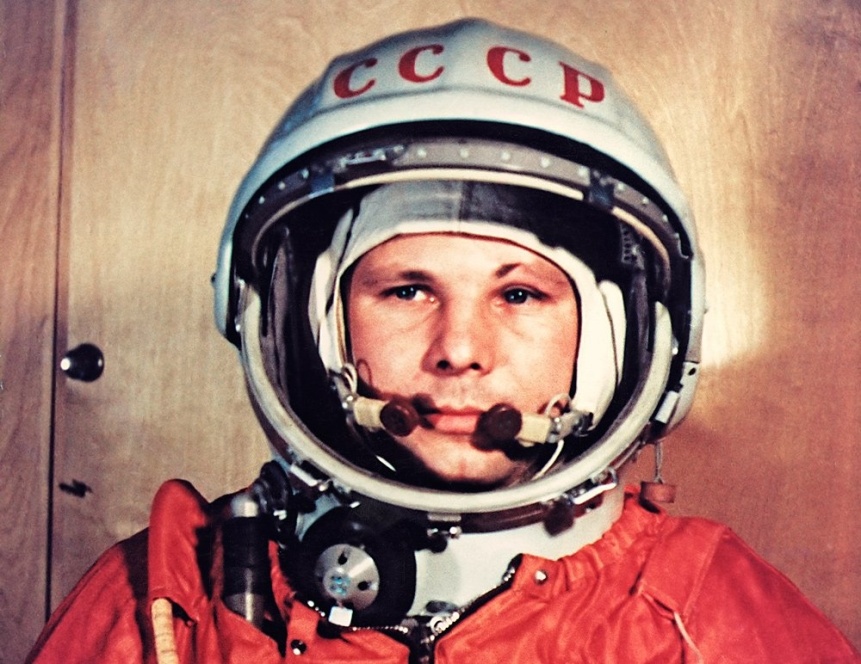 Найти значение выражения:
1965,05 - 6,75 . (6,72 : 6,4 – 0,45)
12 апреля 1961 года в 9.07 
по московскому времени 
Юрий Алексеевич Гагарин 
стартовал с космодрома 
Байконур, совершив первый в истории человечества 
космический полёт на 
корабле-спутнике «Восток». 
Все помнят крылатую теперь фразу Гагарина: «Поехали!», которую он произнес, когда 
входил на борт корабля.
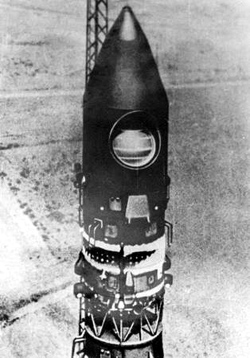 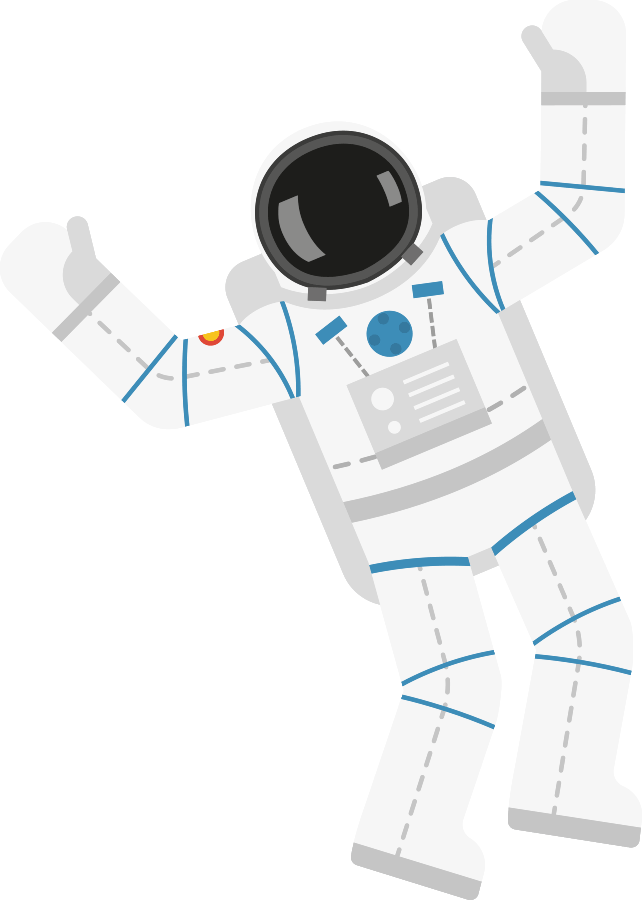 Сколько длился этот полет?
Вычислите столбиком:
37,8 : 0,35 =
Определите, на какой высоте над 
Землёй пролетал «Восток».
6х + 5х - 7х – 708 = 600
Высота полёта первого космического 
корабля с человеком на борту – 
327 км.
Полёт проходил на околоземной 
орбите на высотах 181-327 км. 
За 108 минут корабль-спутник с 
первым в мире космонавтом 
облетел земной шар и благополучно вернулся на Землю вблизи деревни Смеловка Терновского района 
Саратовской области.
Найдём массу корабля «Восток» в килограммах.
2,1 · 90 · 25 =
4725 кг.
Масса первого космического корабля 
вместе с космонавтом 
составила 4725 кг.
Выразите эту величину:

а) в тоннах;

б) в центнерах и килограммах;

в) в центнерах.
Юрий Гагарин
Oн остался в памяти товарищей по первому набору отряда 
космонавтов и всех, с кем работал, простым, доступным, 
замечательным человеком.
А его солнечная улыбка освещает человечеству дорогу к звездам.
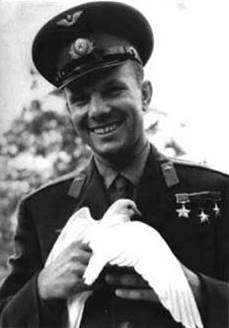 27 марта 1968 года при выполнении тренировочного полёта в сложных метеоусловиях самолёт учебно-тренировочный 
истребитель (УТИ) "МиГ-15" вошёл в штопор, а для вывода не хватило высоты. Самолёт упал в лес вблизи деревни 
Новосёлово Киржачского района Владимирской области. 
Экипаж в составе полковника Ю.А. Гагарина и командира 
учебного полка Центра подготовки космонавтов Героя 
Советского Союза полковника-инженера В.С. Серёгина 
погиб... 
Урны с прахом Гагарина Ю.А. и Серёгина В.С. захоронены 
в Кремлёвской стене на Красной площади в 
городе-герое Москва.
Работа в группах
Расположить дроби в порядке возрастания
Сергей Павлович Королёв
является одним из основных создателей 
советской ракетно-космической техники. 
В официальных документах СССР его 
называли  «Главный конструктор». 
Под его руководством был организован и 
осуществлён запуск 
первого искусственного спутника Земли 
и первого космонавта планеты 
Юрия Гагарина.
Первый искусственный спутник Земли
Решить устно::
1957
1437+520=
2,9*20=
836:10=
28,8*1000=
12*120=
111-19=
0,962*100=
4 октября 1957 года был 
запущен первый искусственный 
спутник Земли. 
Спутник вращался вокруг Земли и подавал сигналы: 
"Я здесь! Я лечу!". 
Диаметр 58 см.
Масса аппарата  83,6 кг. 
Скорость спутника 28 800 км/ч.
Спутник летал 92 дня, совершив 
1440 оборотов вокруг Земли.
58
83,6
28800
1440
92
96,2
Работа в группах:
(4,75 + 3,25) · 0,9 = 
(3,2 : 4) · 0,7 =
(0,5 · 5 +2,5) · 0,5 =
(78 : 2,6 ) · 0,1 + 1,5 =
Домашнее задание: 

Повторить действия 
с десятичными дробями, 
Посмотреть по желанию 
фильмы:
«Гагарин. Первый в космосе»
«Время первых»
«Салют – 7»
Спасибо за внимание !